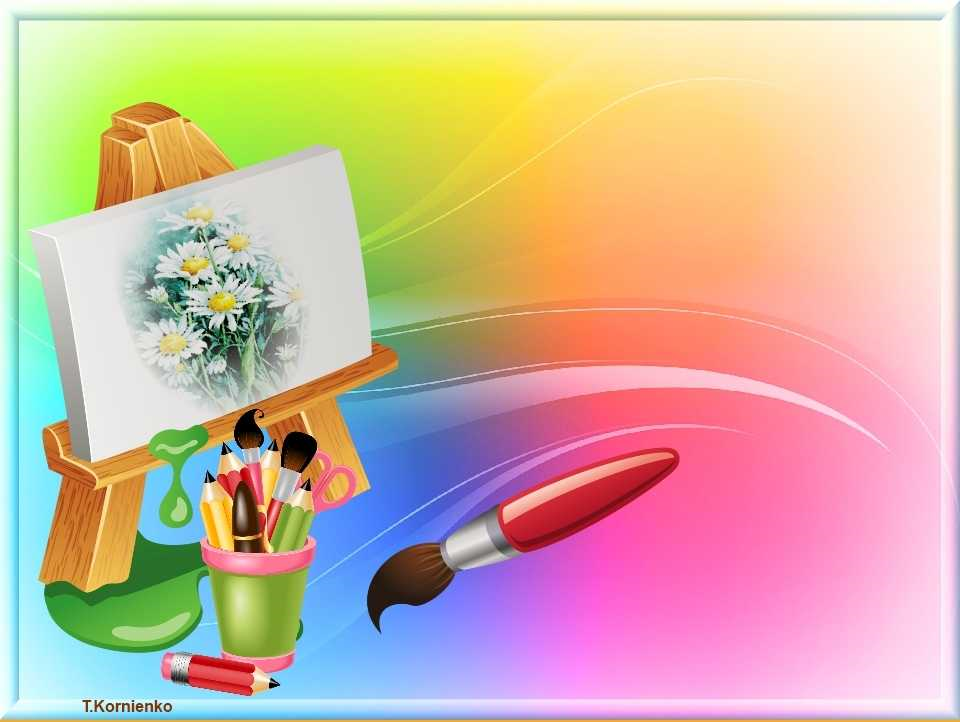 Портфолио воспитателя 

Собенникова Алёна Николаевна

МБДОУ «Детский сад  №3 «Солнышко»
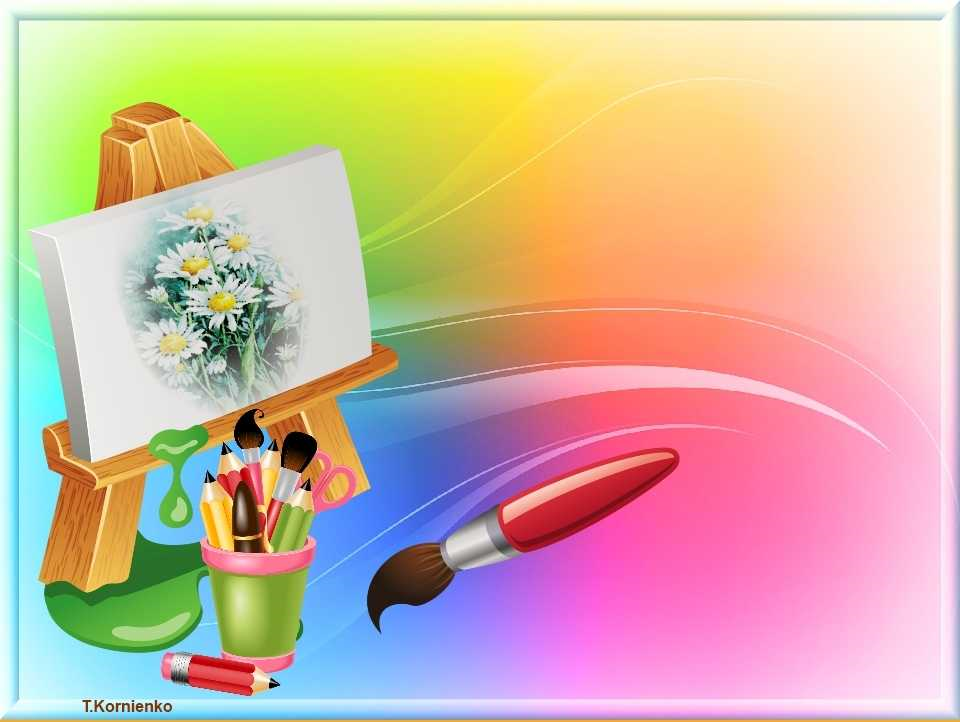 Портфолио
Общие сведения:
ФИО:  Собенникова Алёна Николаевна          
Категория – I квалификационная
Общий стаж
 работы – 14 лет
Педагогический стаж – 14 лет
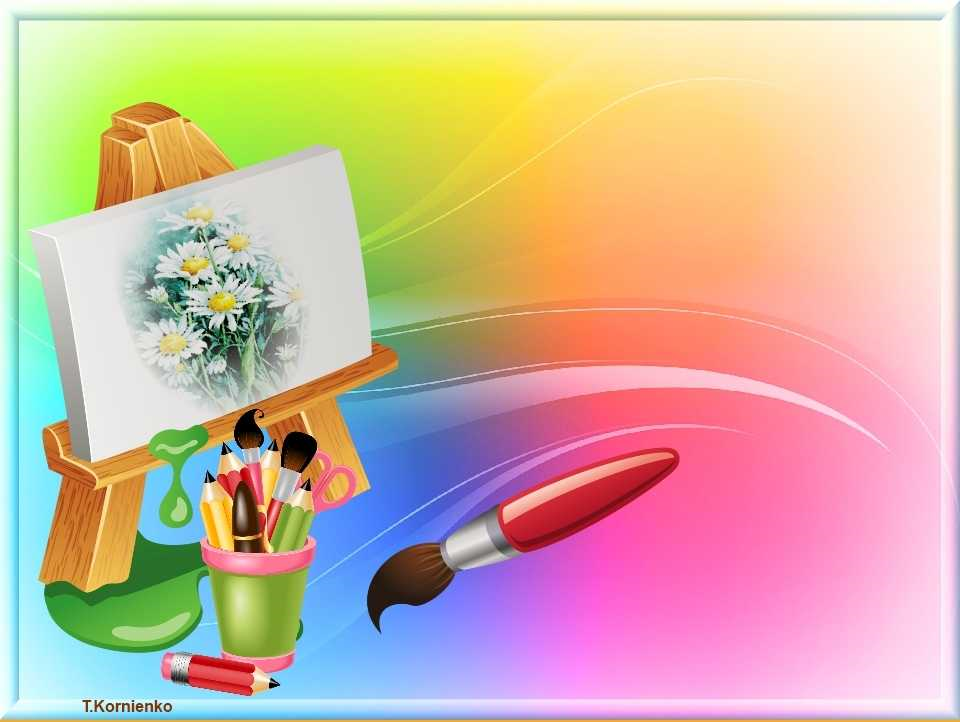 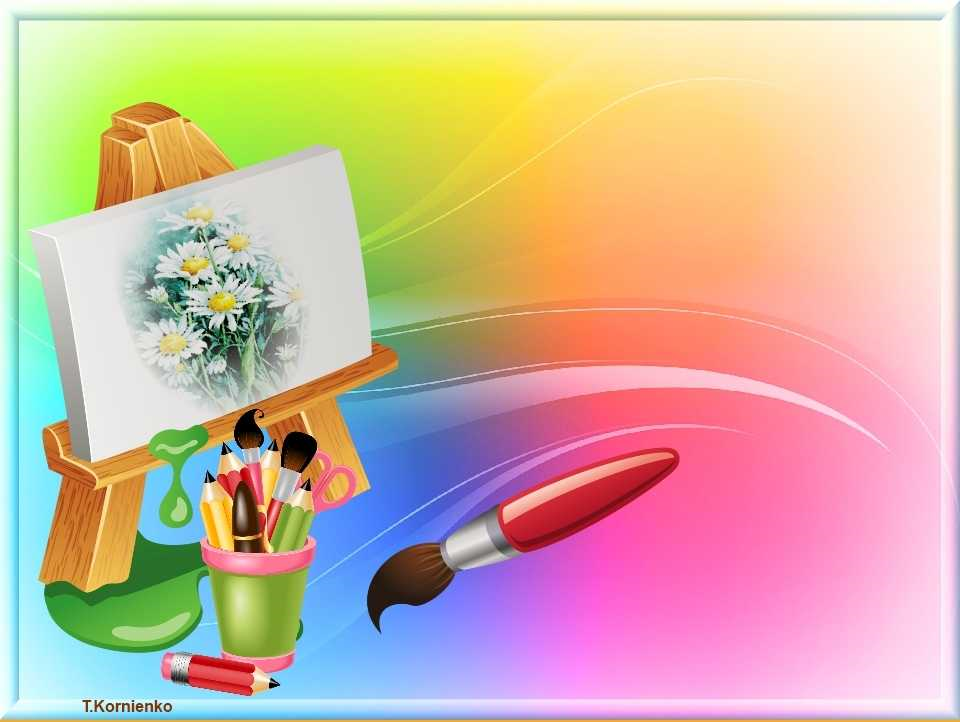 Педагогическое кредо – видеть в каждом ребенке личность, развивать то ценное, что заложено природой.
http://900igr.net/up/datai/253496/0001-001-.jpg
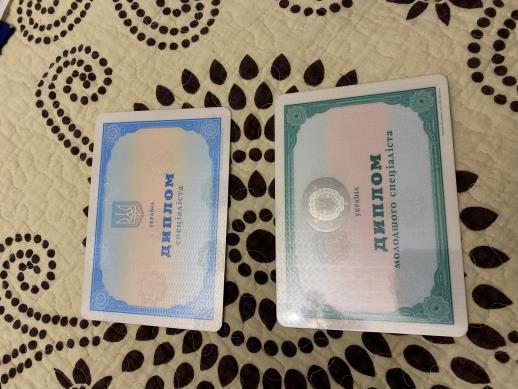 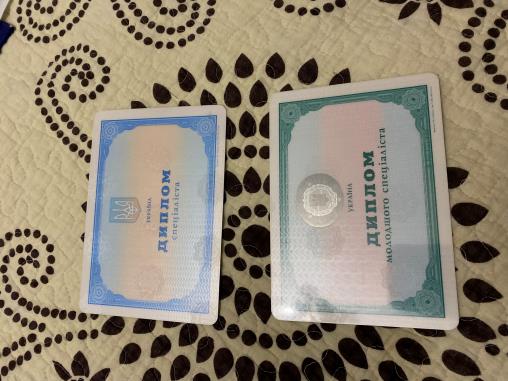 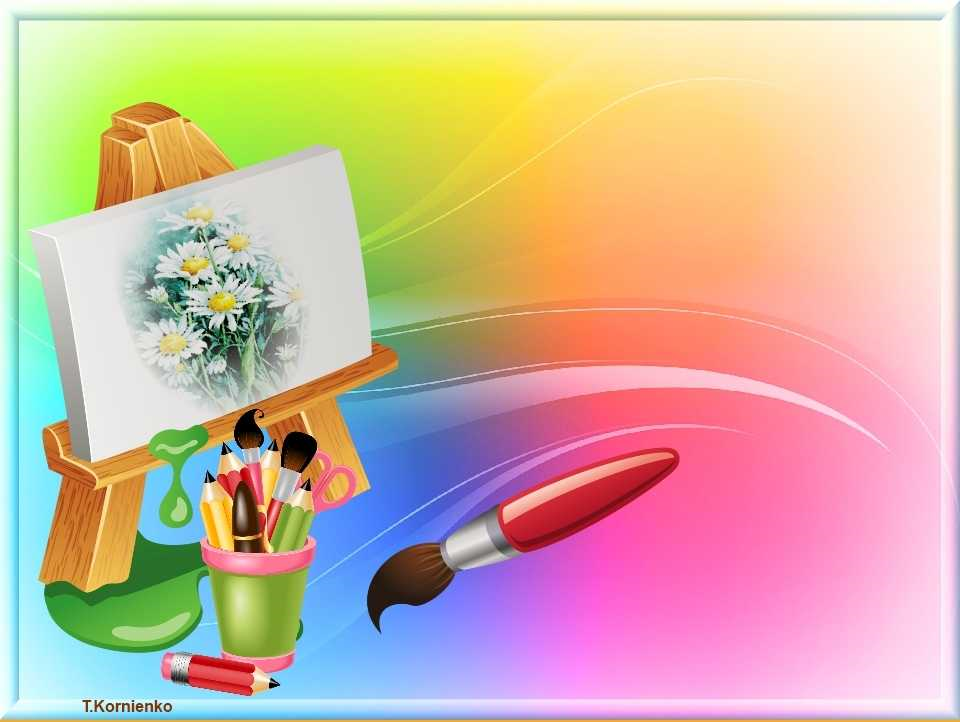 Сведения об образовании
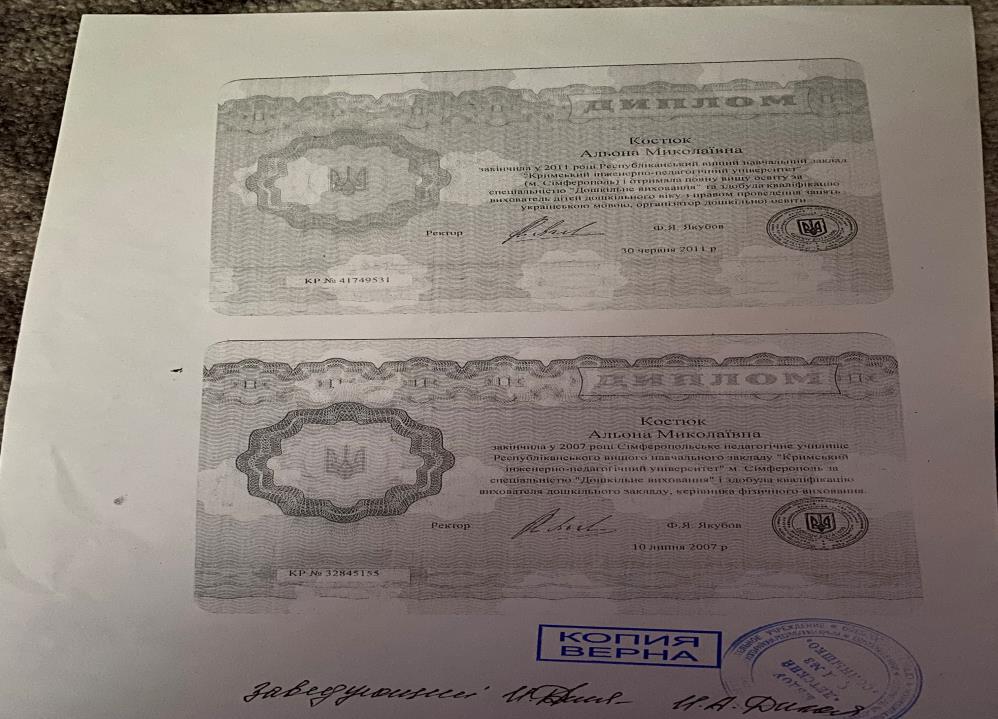 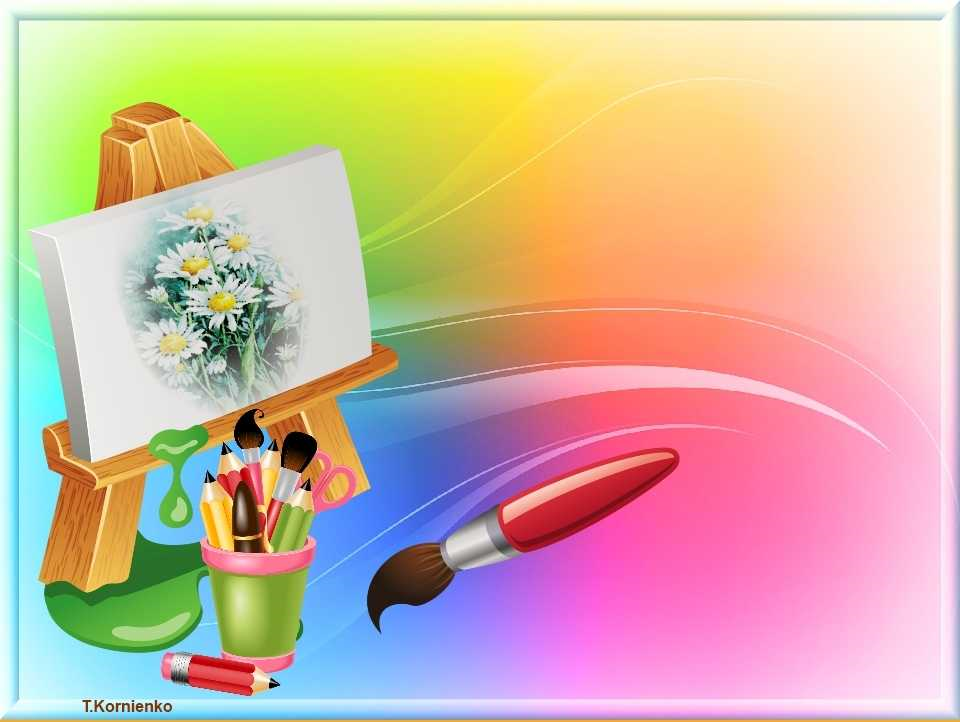 Курсы повышения квалификации
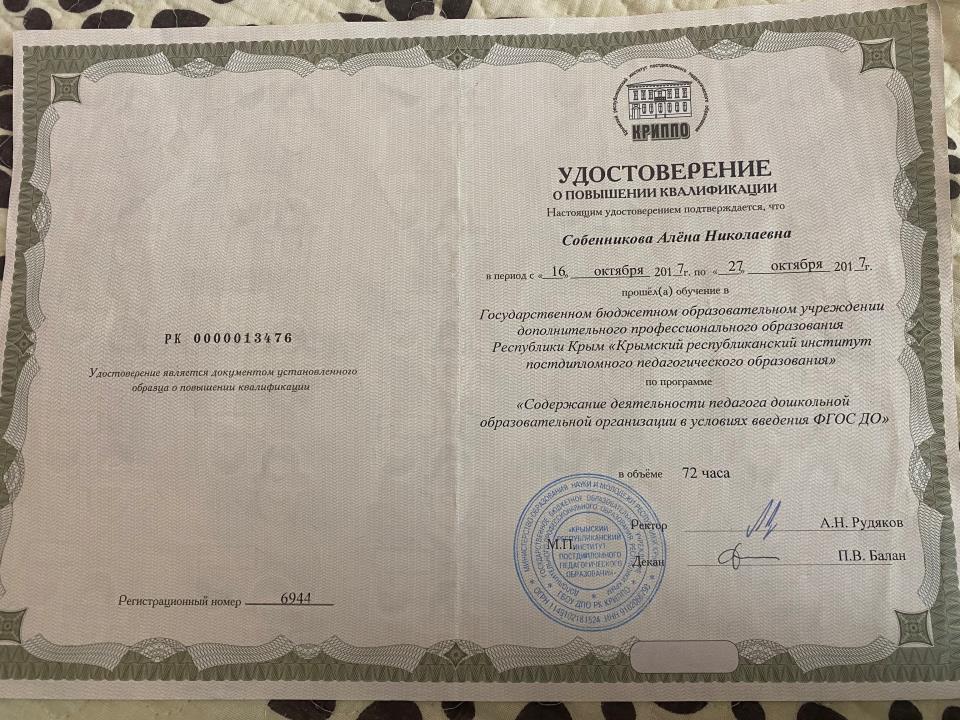 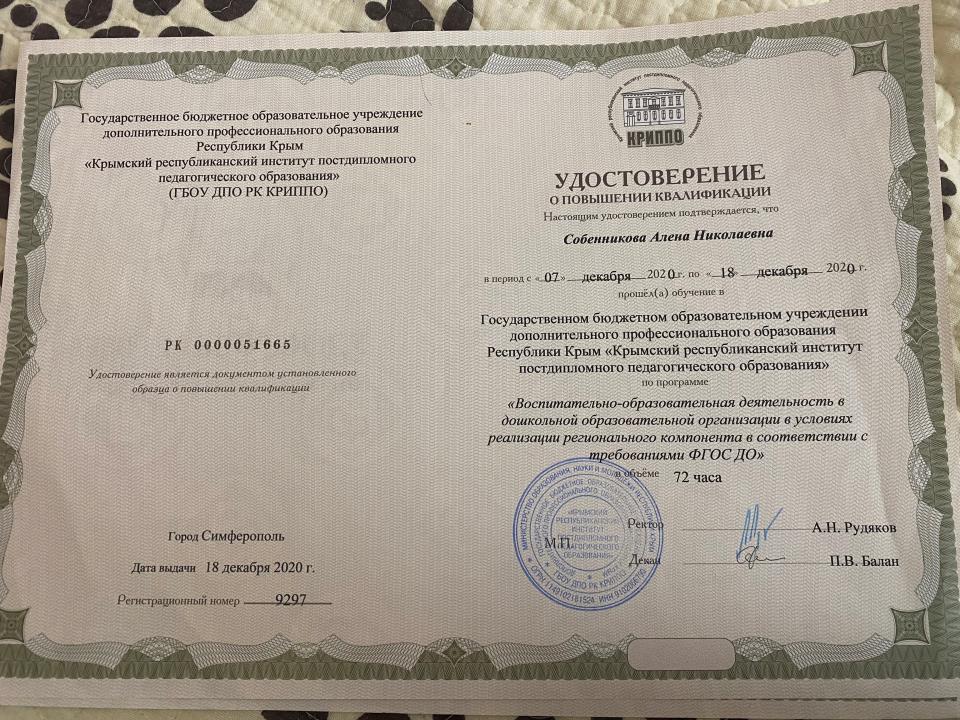 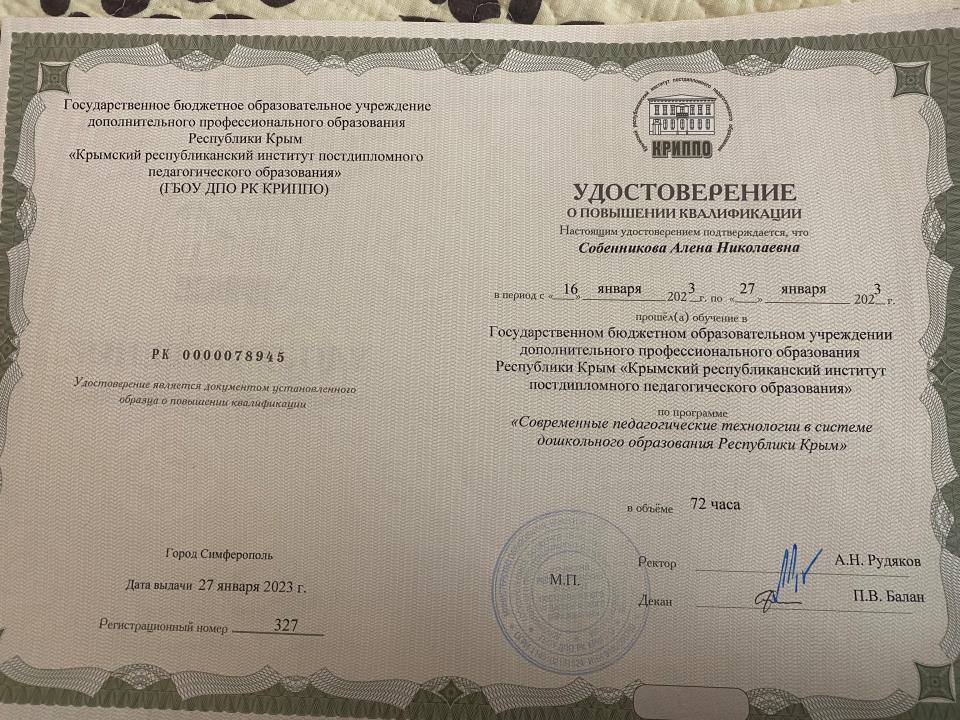 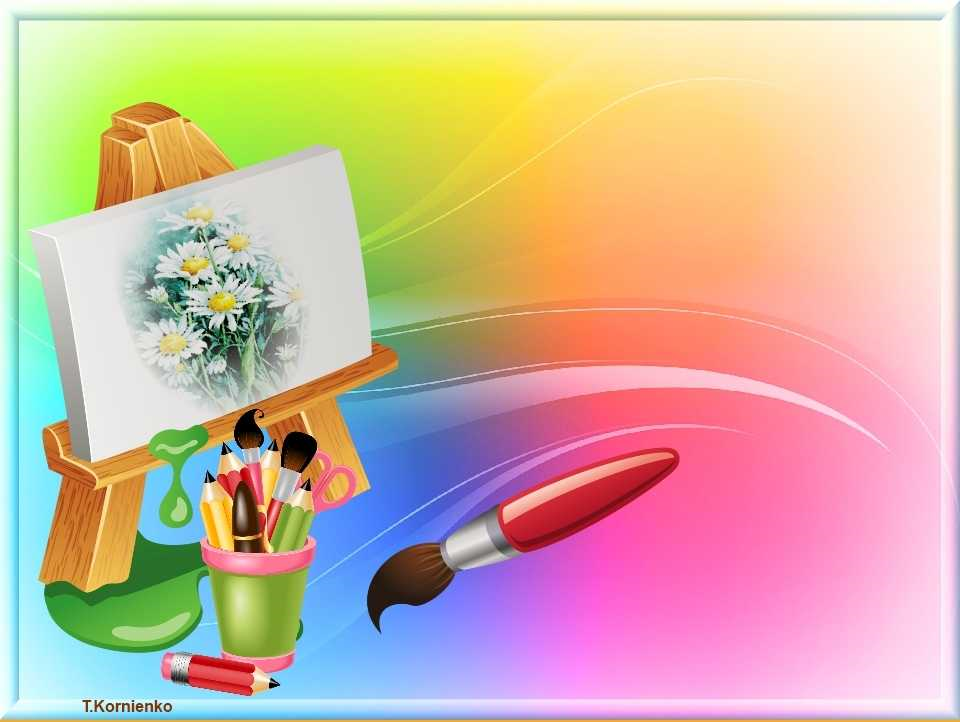 Достижения
 и результаты 
Педагогической
 деятельности
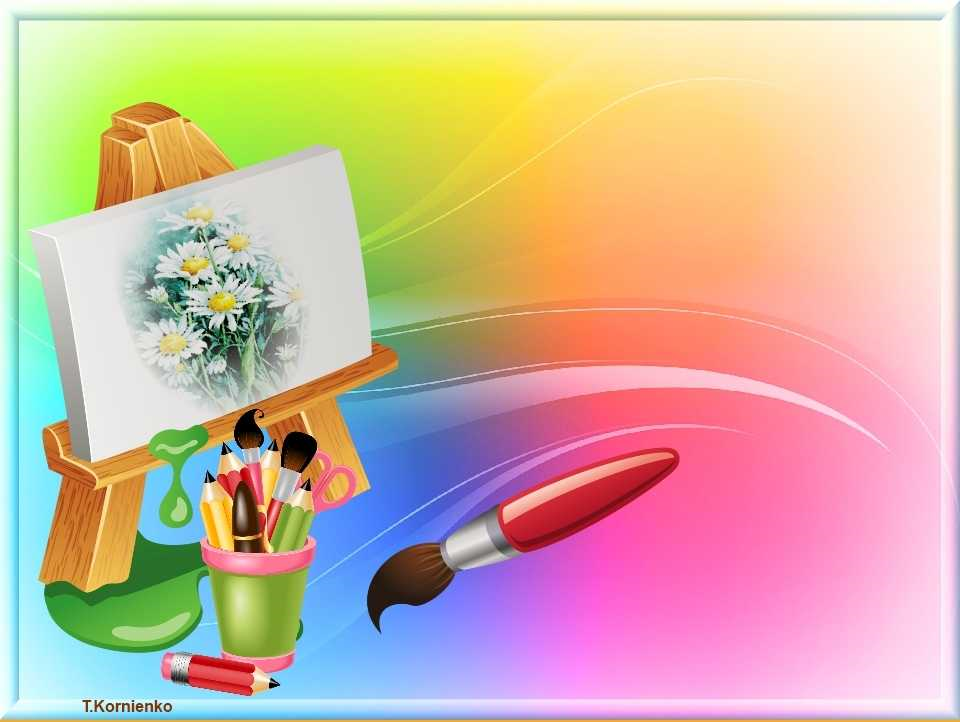 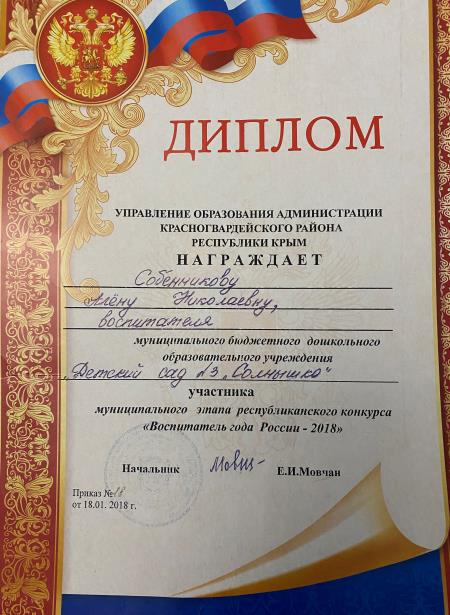 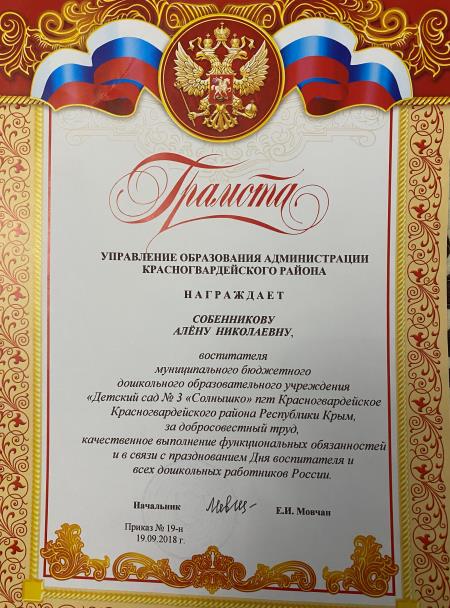 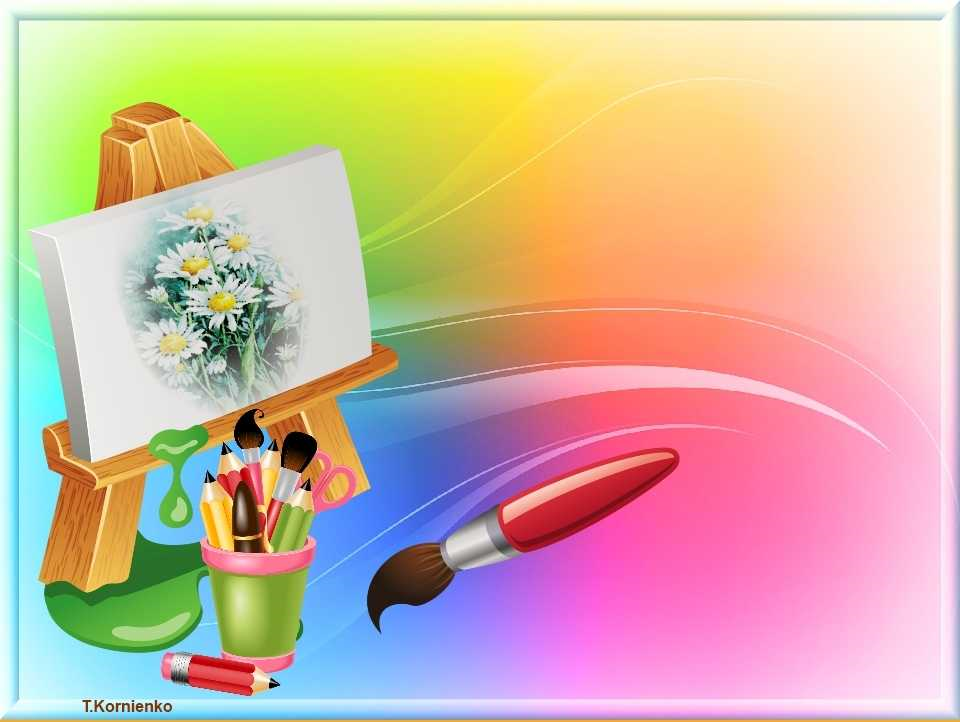 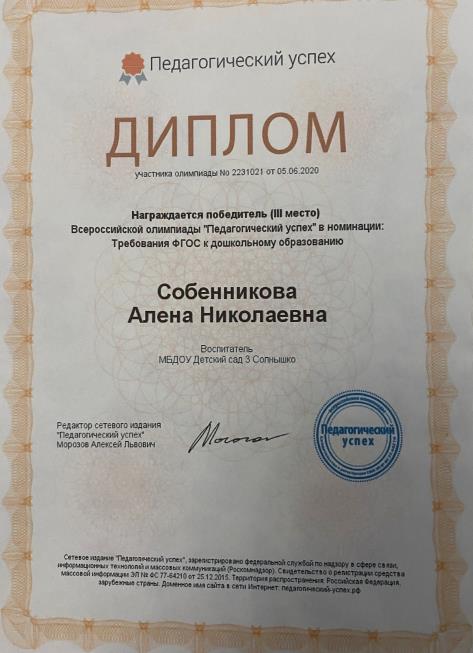 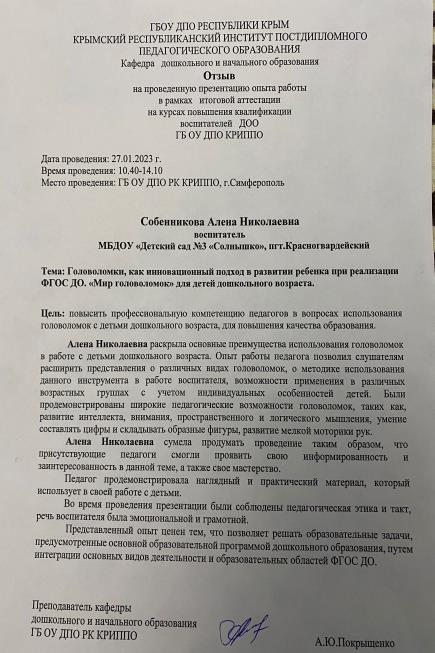 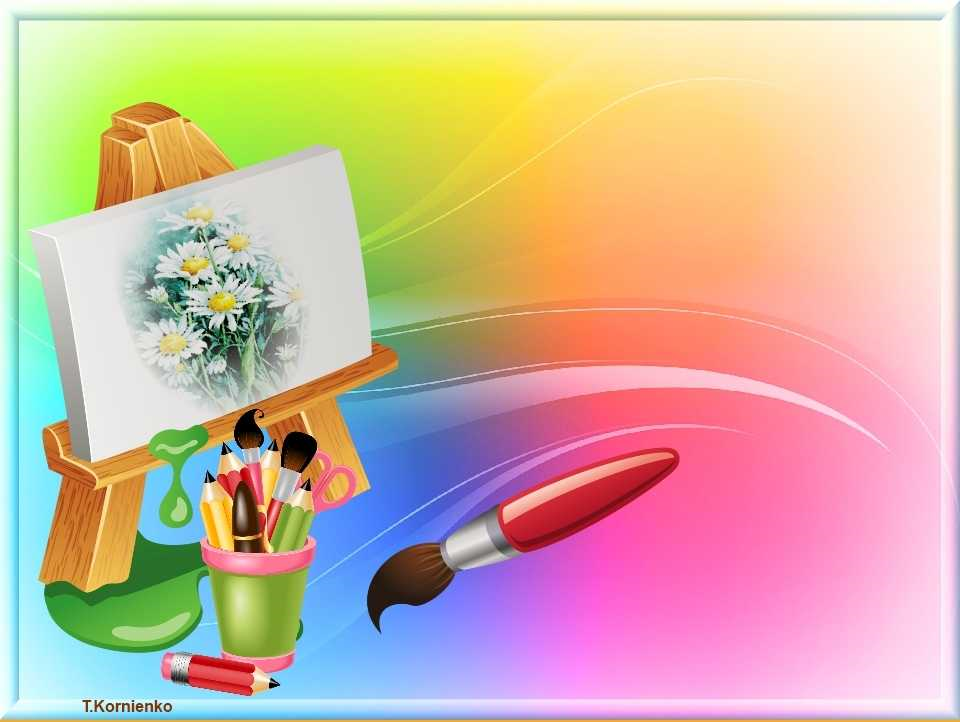 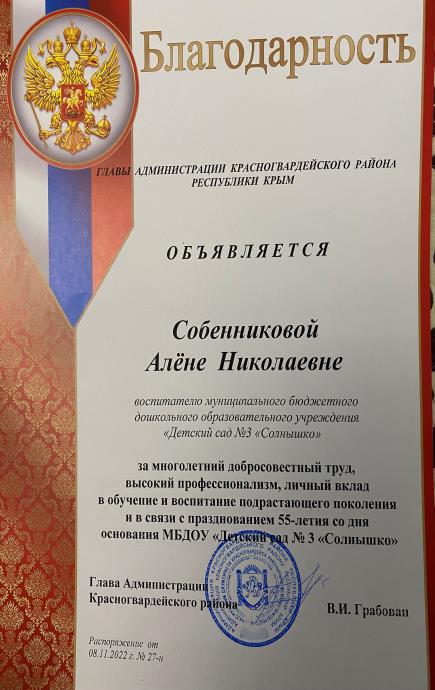 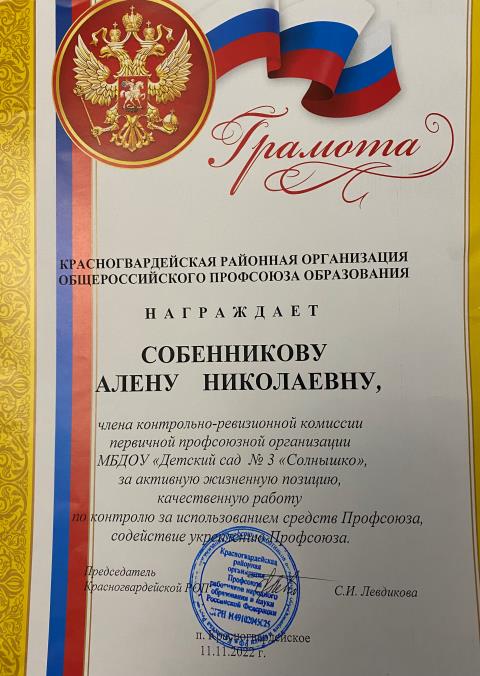 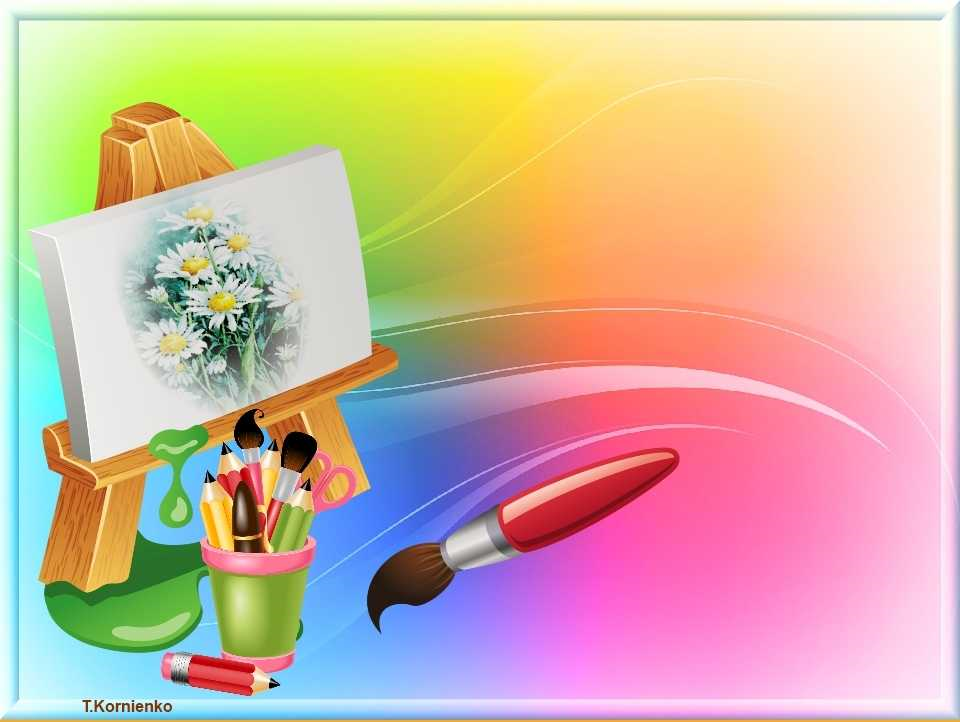 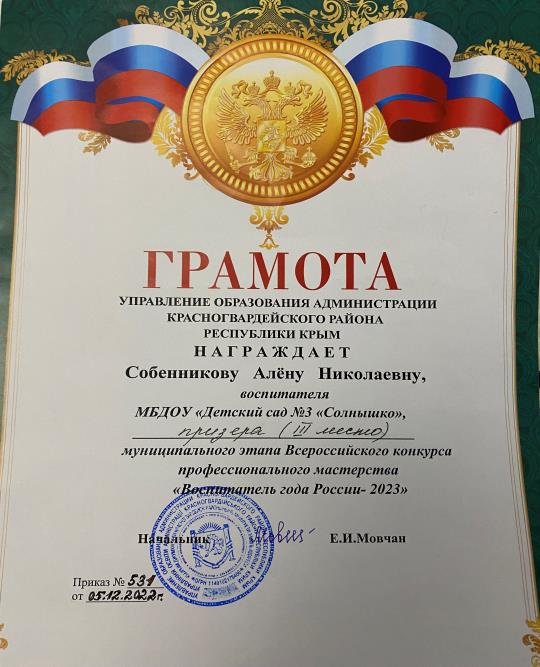 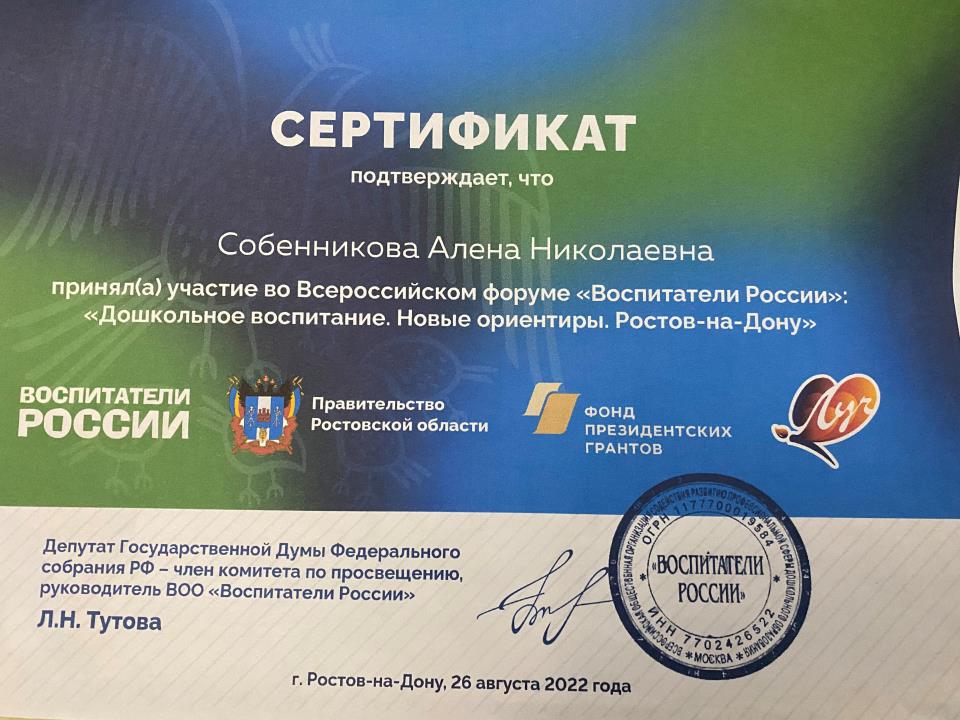 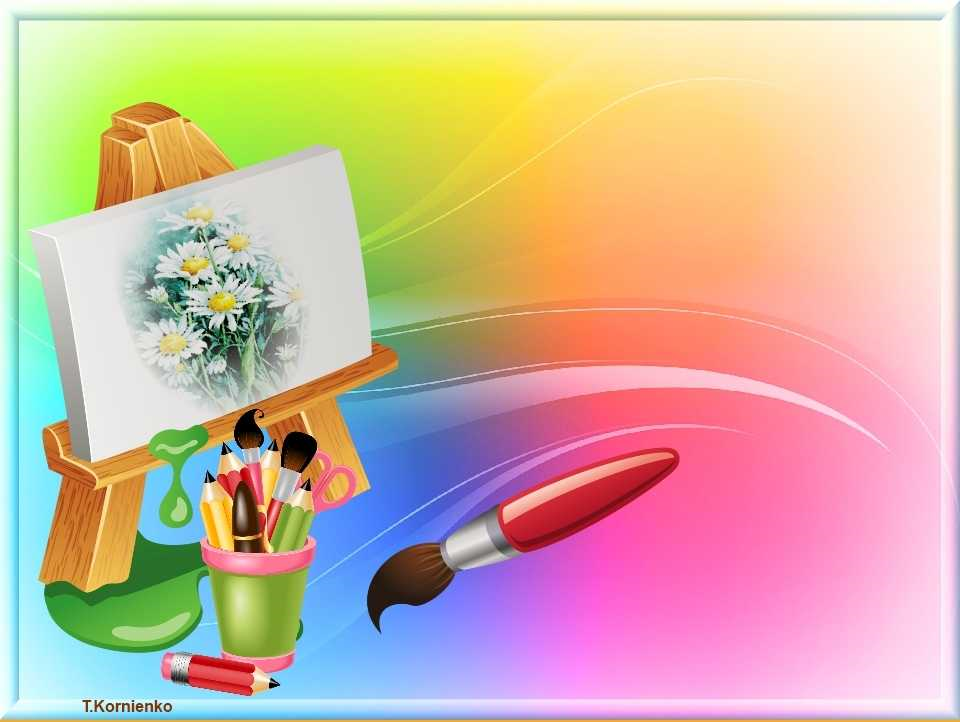 Сведения о публикациях методических разработок
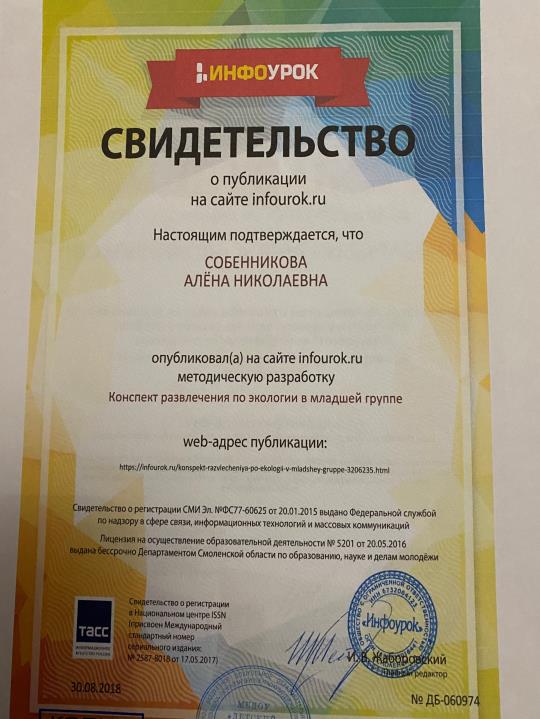 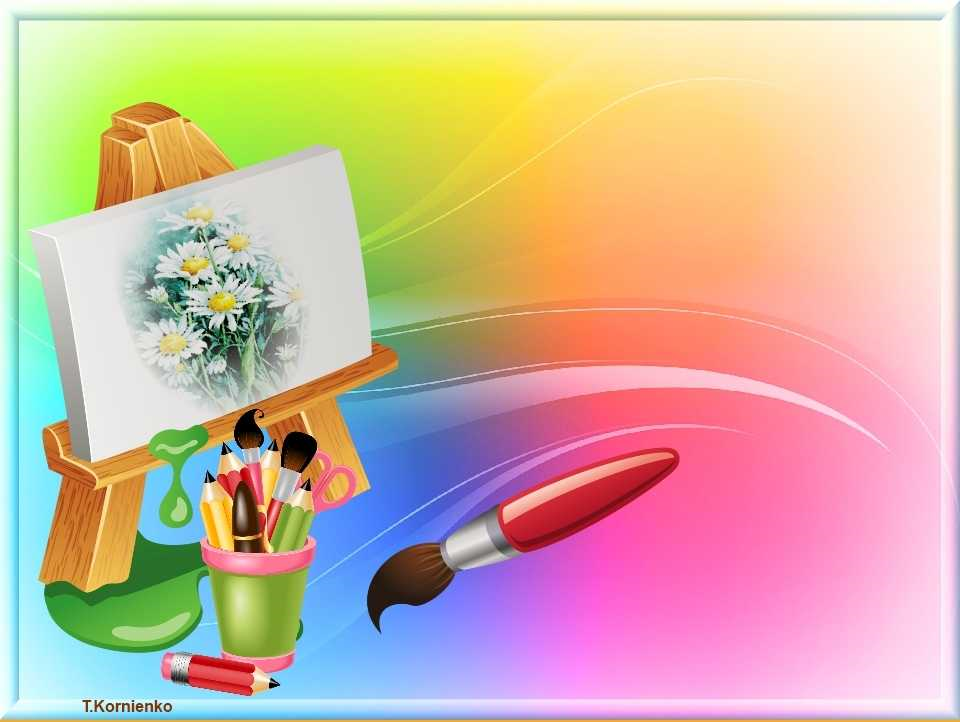 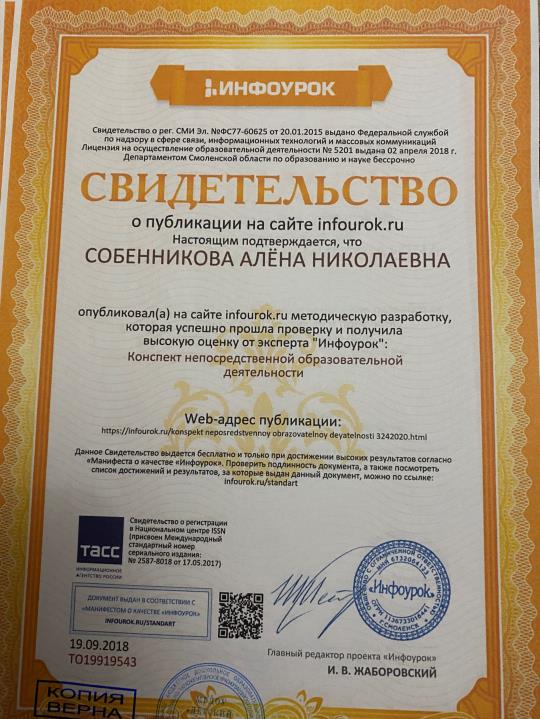 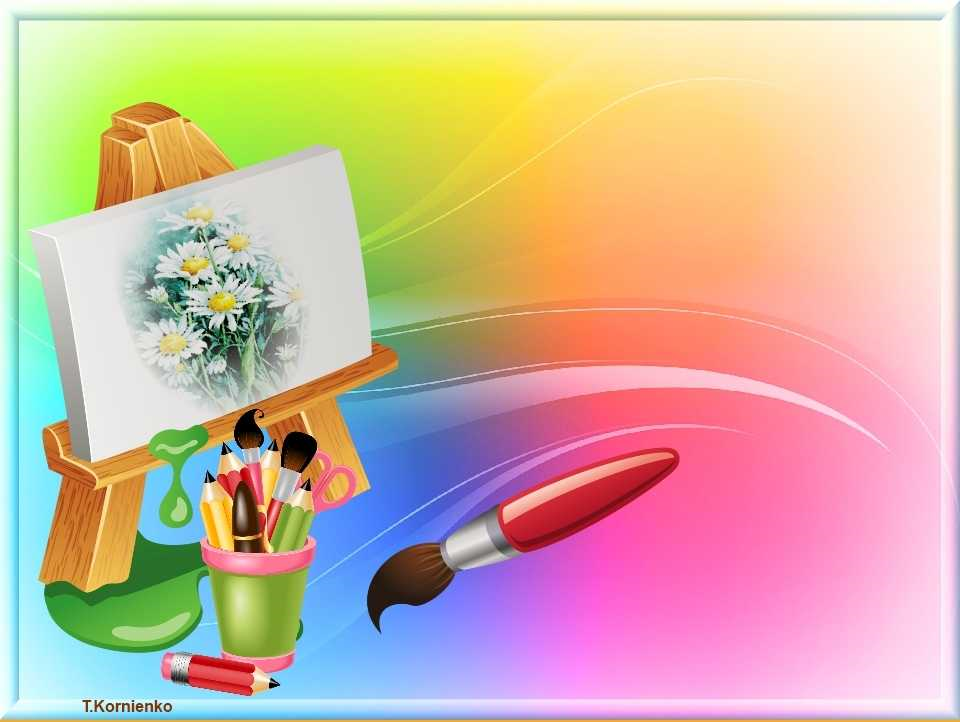 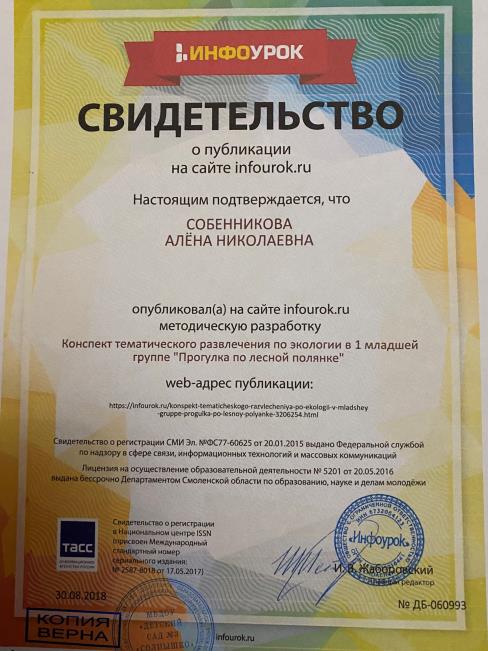 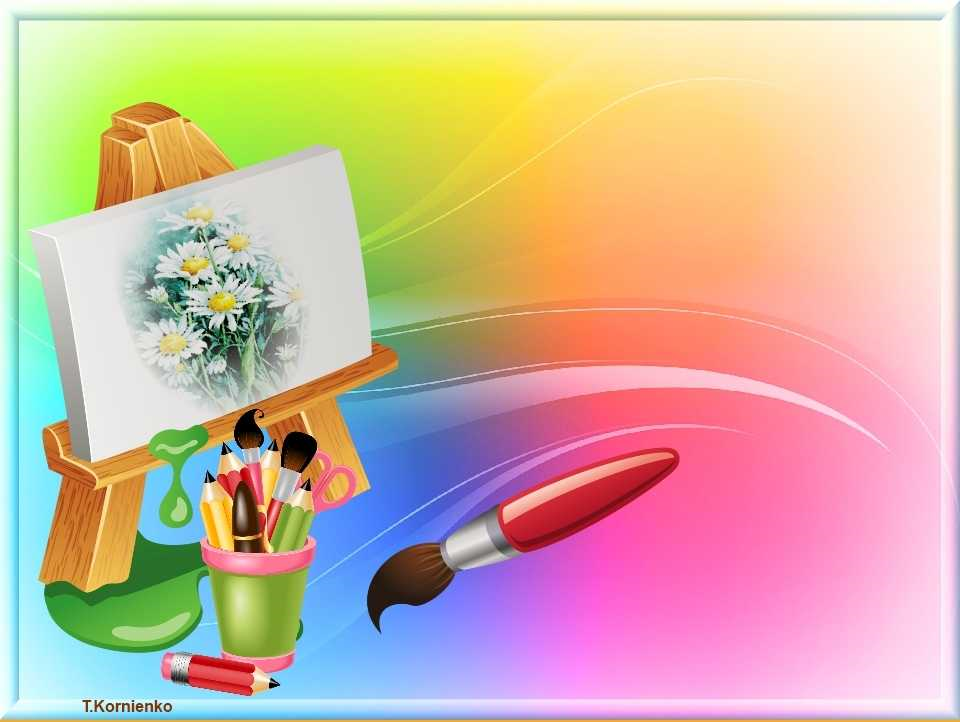 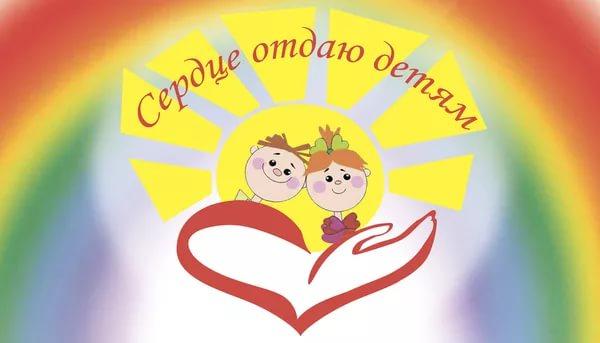 Труд воспитателя очень непрост, Игры, занятия, творческий рост!
 Но ни о чем не жалею, друзья, Детям я сердце свое отдала!